Chapter 7
7.1
Understanding Solutions
Understanding Solutions
A solution has the same properties throughout. 
It contains solute particles that are too small to see.
Understanding Solutions
A colloid contains larger particles than a solution. 
The particles are still too small to be seen easily, but are large enough to scatter a light beam.
Understanding Solutions
Unlike a solution, a suspension does not have the same properties throughout. 
It contains visible particles that are larger than the particles in solutions or colloids.
Understanding Solutions
When a solution forms, particles of the solute leave each other and become surrounded by particles of the solvent.
Understanding Solutions
Solutes lower the freezing point and raise the boiling point of a solvent.
solution
A well- mixed mixture containing a solvent and at least one solute that has the same properties throughout
solvent
The part of a solution that is present in the largest amount and dissolves the solute
solute
The part of a solution present in a lesser amount and dissolved by the solvent.
colloid
A mixture containing small, undissolved particles that do not settle out.
suspension
A mixture in which particles can be seen and easily separated by settling or filtration.
7.2
Concentration and Solubility
Concentration and Solubility
To measure concentration, you compare the amount of solute to the amount of solvent or to the total amount of solution.
Concentration and Solubility
Solubility can be used to help identify a substance because it is a characteristic property of matter.
Factors that affect the solubility of a substance include pressure, the type of solvent, and temperature.
dilute solution
A mixture that has only a little solute dissolved in it.
concentrated solution
A mixture that has a lot of solute dissolved in it.
solubility
A measure of how much solute can dissolve in a give solvent at a given temperature.
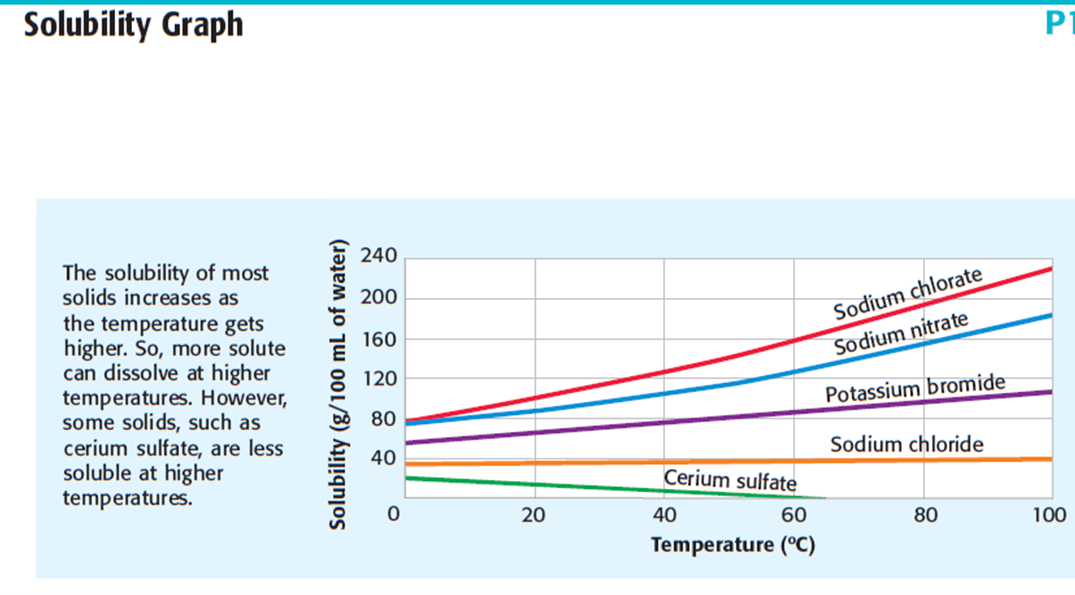 saturated solution
A mixture that contains as much dissolved solute as possible at a given temperature.
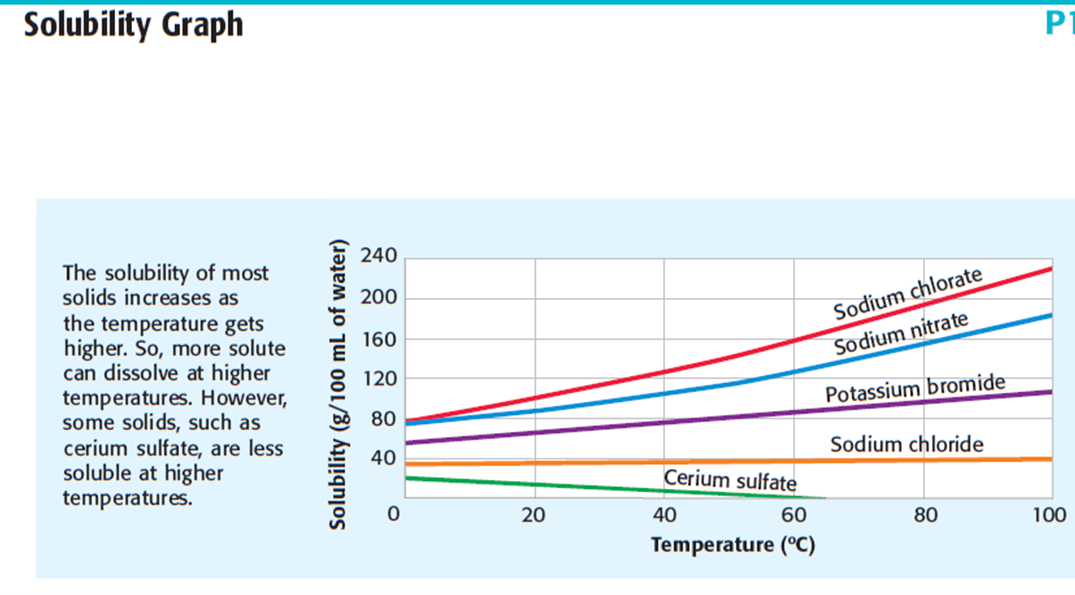 unsaturated solution
A mixture that contains less dissolved solute than is possible at a given temperature.
supersaturated solution
A mixture that has more dissolved solute than is predicted by its solubility at a given temperature
7.3
Describing Acids and Bases
Describing Acids and Bases
An acid is a substance that tastes sour, reacts with metals and carbonates, and turns blue litmus paper red.
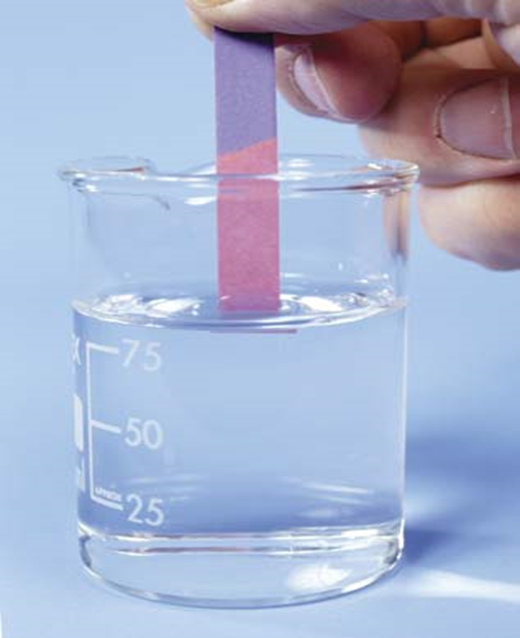 Describing Acids and Bases
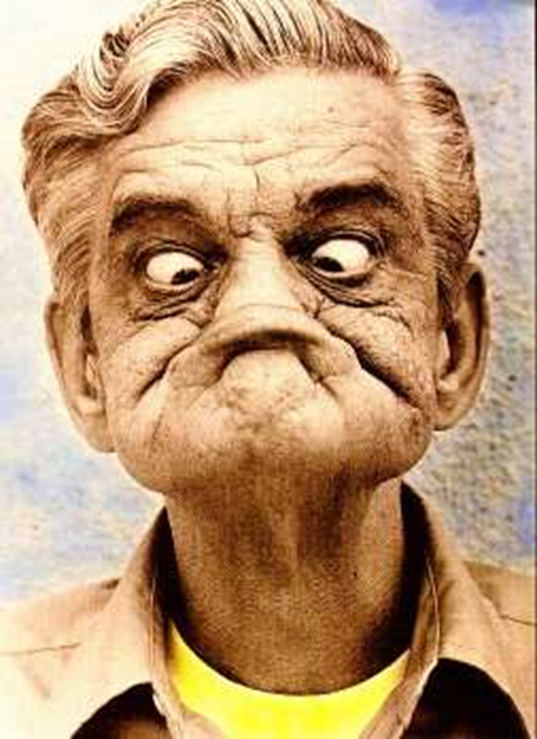 A base is a substance that tastes bitter, feels slippery, and turns red litmus paper blue.
Describing Acids and Bases
Acids and bases have many uses around the home and in industry.
acid
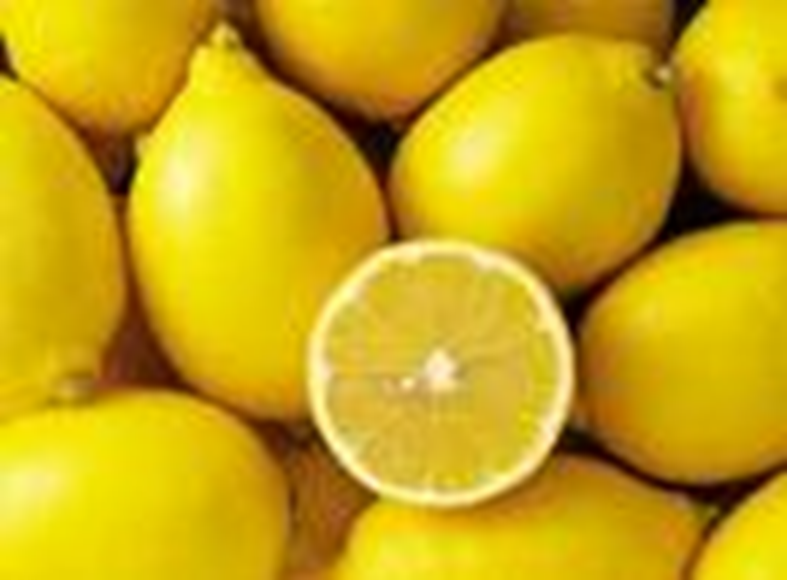 A substance that tastes sour, reacts with metals and carbonates, and turns blue litmus red.
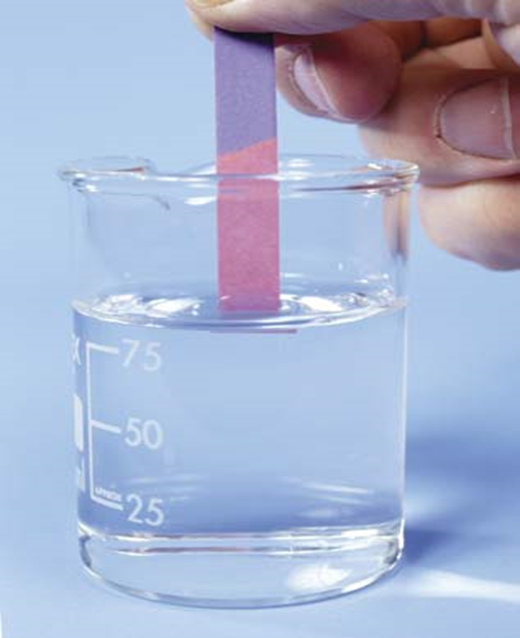 corrosive
The way in which acids react with some metals so as to eat away the metal.
indicator
A compound that changes color in the presence of an acid or base.
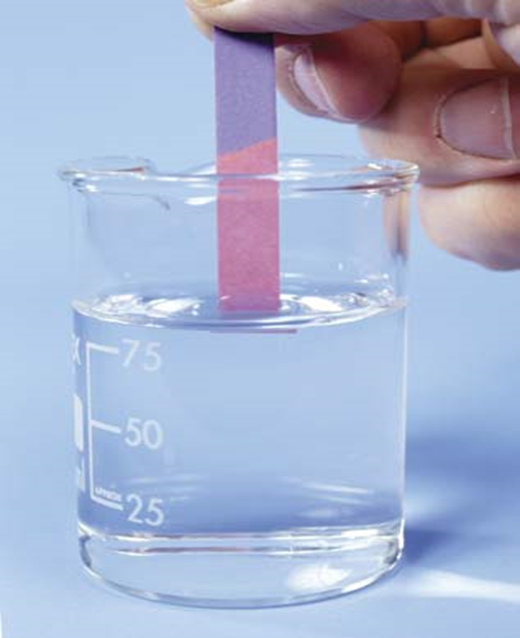 base
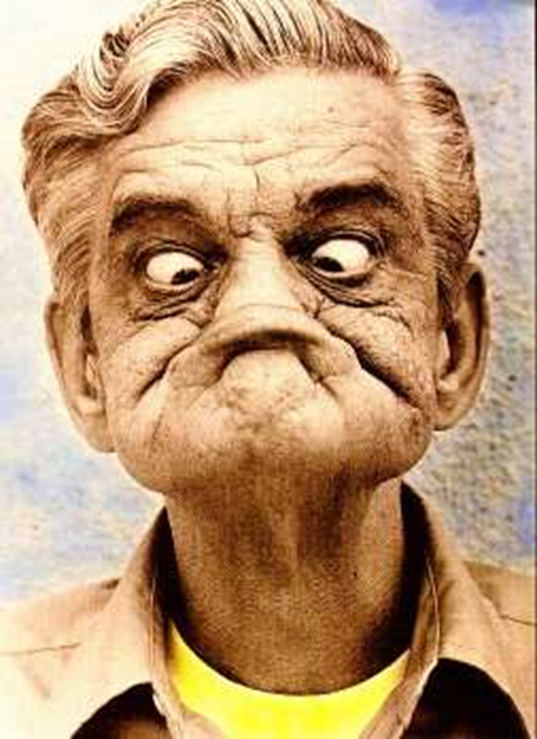 A substance that tastes bitter, feels slippery, and turns red litmus paper blue.
7.4
Acids and Bases in Solution
Acids and Bases in Solution
An acid is any substance that produces hydrogen ions (H+) in water.
Acids and Bases in Solution
A base is any substance that produces hydroxide ions (OH−) in water.
Acids and Bases in Solution
A low pH tells you that the concentration of hydrogen ions is high. In contrast, a high pH tells you that the concentration of hydrogen ions is low.
Acids and Bases in Solution
In a neutralization reaction, an acid reacts with a base to produce a salt and water.
hydrogen ion (H+)
H+
A positively charged ion (H+) formed of a hydrogen atom that has lost its electron.
hydroxide ion (OH−)
OH-
A negatively charged ion made of oxygen and hydrogen.
pH scale
A range of values used to express the concentration of hydrogen ions in a solution.
neutralization
A reaction of an acid with a base, yielding a solution that is not as acidic or basic as the starting solutions were.
salt
An ionic compound made from the neutralization of an acid with a base.
7.5
Digestion and pH
Digestion and pH
Foods must be broken down into simpler substances that your body can use for raw materials and energy.
Digestion and pH
Some digestive enzymes work at a low pH. For others, the pH must be high or neutral.
Digestion
The process that breaks down complex molecules of food into smaller molecules.
mechanical digestion
The physical process that tears, grinds, and mashes large pieces of food into smaller ones.
chemical digestion
digestion
mechanical digestion